DOI BAER Team


ROSS


Availability


Call-Out Procedures
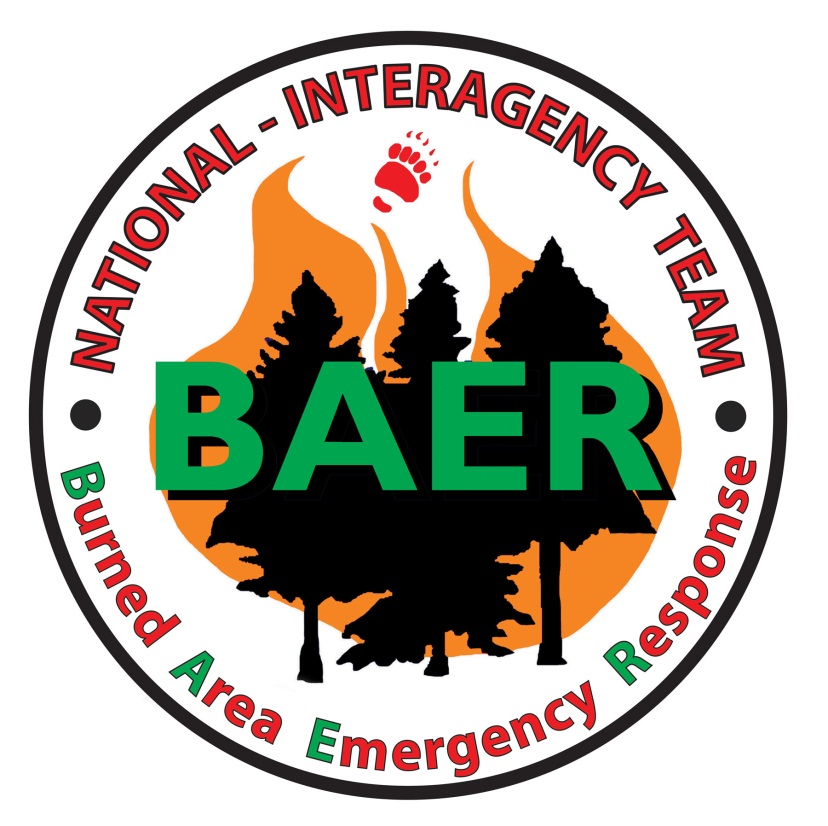 DOI BAER Team

ROSS: Resource Ordering & Status System
http://ross.nwcg.gov/ 
Helpdesk: 866-224-7677 
Local Dispatcher     

Needs:
Qualifications
Refresher & WCT
FEMA IS-700
IQCS feeds ROSS
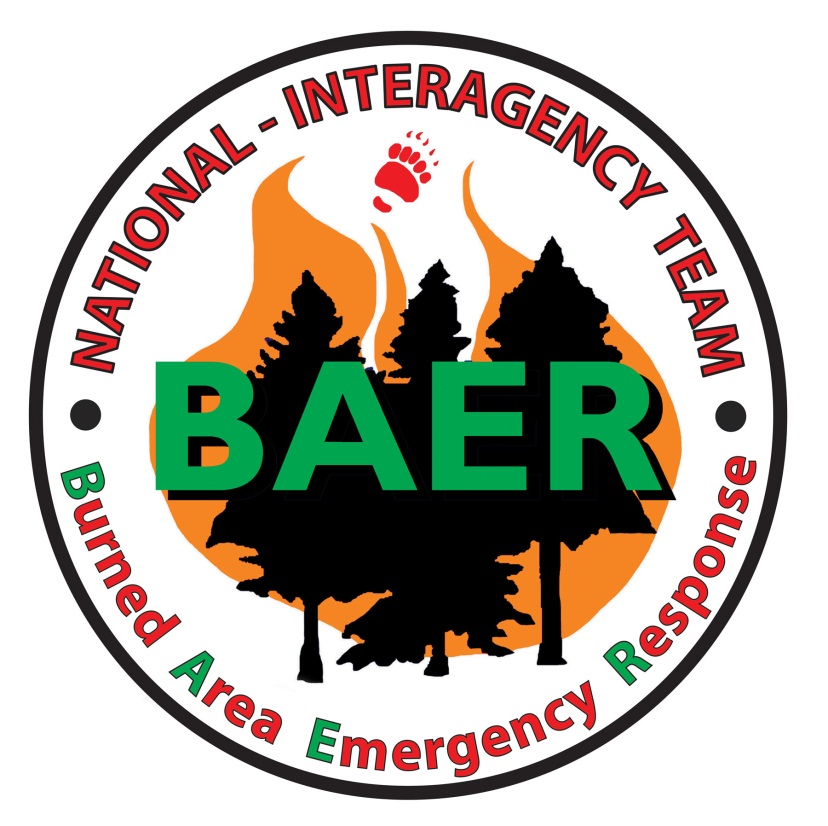 DOI BAER Team

AVAILABILITY

BAER Tracker
Contact Lou or Myron for 
    changes/updates
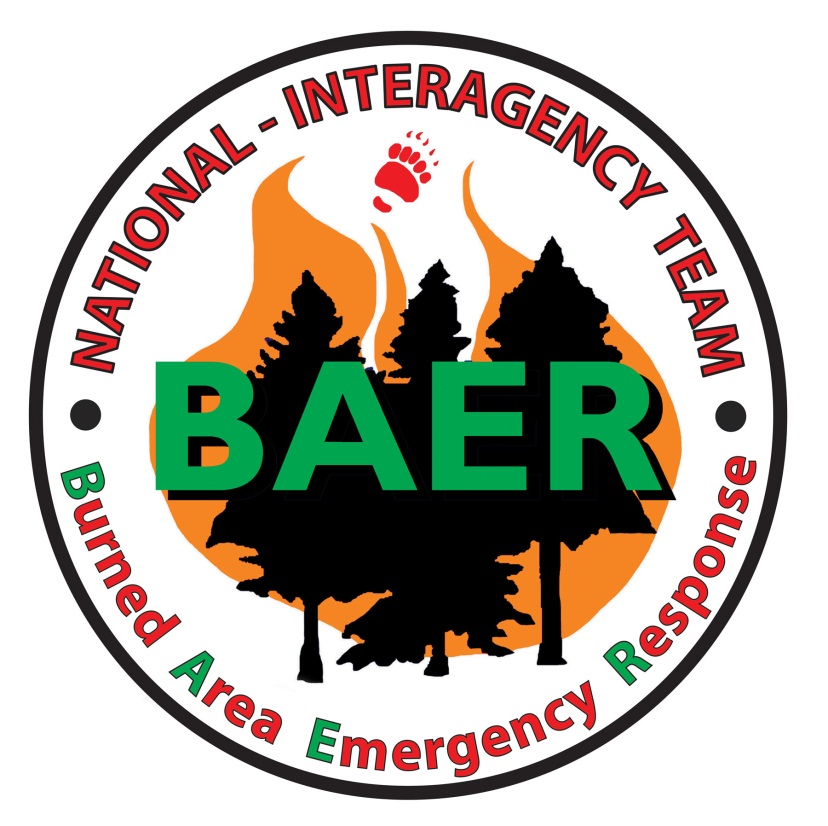 DOI BAER Team

CALL-OUT PROCEDURES
Availability in BAER Tracker
Coordinator or BAEL may make initial contact
Local/Regional Call
Name Request through ROSS
Order goes through GACC to your Dispatcher
National Team Assignment
BAEL will roster with local dispatch & NICC
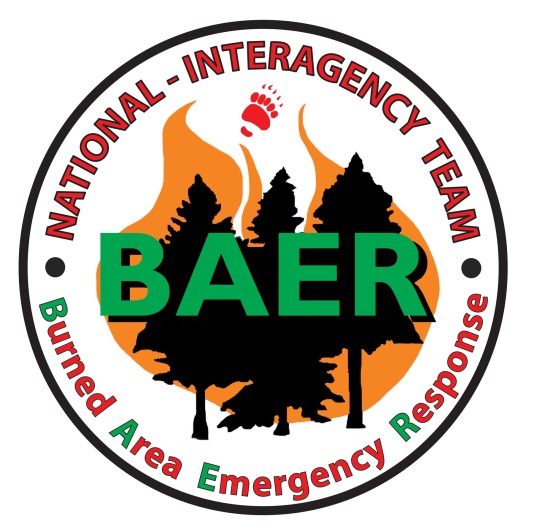